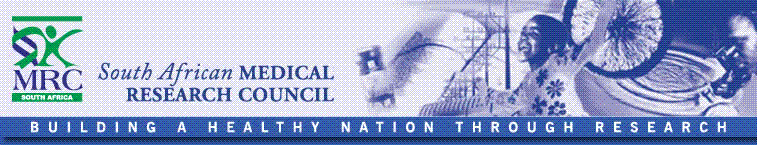 Linking Gender-based violence and HIV
Nwabisa Jama Shai

Senior Researcher, Gender & Health Research Unit, 
Medical Research Council, Pretoria
What does gender-based violence mostly encompass in SA?
Sexual violence 
against adults
Prevalence of gender-based violence in South Africa
Rape of women
Victimisation: 25% of women (18-49 yrs) in Gauteng Province have been raped
Perpetration: 28 - 37% of men (18-49 yrs) in population-based research
Physical intimate partner violence: 
Victimisation: in lifetime, disclosed by 33% of women in Gauteng Province, and in last 12 months, by 13% 
Perpetration: in lifetime disclosed by 43-51% of men, and in last 12 months by 10%
Sexual abuse of children: 39.1% of young women from the rural E Cape has experienced sexual abuse in childhood  (contact and non-contact)
Ever experienced or perpetrated GBV, adults in Gauteng, 2008
What do we know about HIV and IPV globally from cross-sectional studies?
Gender-based violence and HIV in women
Rwanda: women in stable relationships 
Phys./sexual IPV assoc. with HIV+ (van der Straten,1998)
Tanzania: 
n=245  VCT setting, IPV assoc. with HIV+ in women <30 yrs (but not older women) (Maman et al 2002)
South Africa: 
Women who have experienced > 1 episode of physical/sexual IPV aOR1.54 (95%CI 1.19, 1.99)
Women who have reported less relationship power are more likely to have HIV (aOR1.56 (95%CI1.15, 2.11) (Dunkle et al 2004)
India: 
n=20,425 DHS (HIV prev. 0.2% women) Women partners of HIV+ and violent men were 7 x more likely to have HIV than women partners of HIV+ and non-violent men (Decker et al 2009)
Multivariable poisson models of relative incidence of HIV exposure to IPV & gender inequity in a relationship (Jewkes et al, 2010)
Poisson model, factors associated with incident HIV infections in women (n=1027) adjusted for age, treatment, stratum (partner concurrency alone was tested but is not significant)
Incident HIV and child abuse: Stepping Stones women (Jewkes et al Child Abuse & Neglect, 2010)
Men, violence & HIV
Frequencies of sexual risk taking behaviours in EC/KZN men who have perpetrated >1 episode of physical IPV and those who have not
Men, masculinity and HIV
Observed clustering of men’s violent and anti-social practices
In Stepping Stones study the following variables cluster into 3 groups:
Alcohol abuse, any drug use,
Emotional, physical and sexual abuse, 
Gang membership, non-partner rape
Transactional sex, having 8+ life time partners
3 groups: very violent & risky men, pretty violent & risky, and more moderate men
Relationship of class to HIV new infections (over 2 years)(latent class analysis)
Where is the evidence residing?
A very substantial body of evidence linking both gendered behaviour and GBV exposure to elevated HIV prevalence/incidence and all the supporting qualitative research
But most is from cross-sectional data, some of which is not very comprehensive… 
There is a need for more longitudinal research
Current knowledge is mainly drawn from one longitudinal study – the Stepping Stones Study dataset
The data are all confirmed by cross-sectional research from Sub-Saharan Africa and India…
Key points of entry for prevention
Building gender equity: at all levels
Critically changing constructions of masculinity and acquiescent femininity 
Reducing childhood exposure to GBV and sexual, physical and emotional abuse at home
Improve relationship skills: communication and conflict
Reduce substance abuse, improve access to care for mental health problems 
Enhance women’s economic independence
These need to happen together
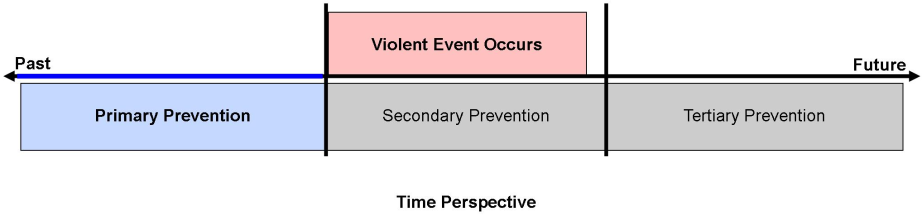 In HIV prevention terms:
Gender needs to be taken very seriously 
Doing so involves addressing the context of sex and not just isolated acts or even just gender-based violence. It must include: 
Relationships in general: communication, violence, gender inequity 
Selfhood: think about who we are as people, how we act, how we relate to others and how we want to be seen by others
Sex and gender identities: understand sex in the context of what it means to be a man or a woman
Where ideas about gender place men and women at risk we need to target these in our prevention strategies
Zero infections requires a concerted effort to prevent GBV and to recognise it and manage the consequences in women on treatment (and reciprocal problems in men)
Conclusions
Addressing the GBV nexus is critical for achieving zero new HIV infections
There is strong evidence linking violence and gender inequity in relationships to HIV risk 
Sexual practices need to be seen as flowing from gender identities, and this provides a frame for understanding why men and women behave in the way that they do (thus masculinities and femininities)
It enables reflection on the emotional and material context within which sexual behaviours are enacted, in particular the broader struggles, aspirations, desires and needs that motivate men and women’s behaviour
It follows that only when we understand this, will we be able to change sexual behaviours and thereby reduce the risk of HIV infection and improve uptake and adherence to care
Understanding individual epidemics is critical for tailored prevention
Interventions need to be theory-based at different level: 
Level 1:  of risk factors or drivers of the problem
Level 2: of what we seek to change (e.g., masculinities)
Level 3: of behaviour change
What drives the behaviour
What enables change
Level 4: of how to secure change (methods or approaches – their strengths and limitations)